ANDREA HOLESZOVÁ & LISA-SOPHIE MORAVCIK
WRITING & PRESENTATION TIPS
NOVEMBER 23RD 2021
TIPS AND TOOLS FOR ACADEMIC WRITING
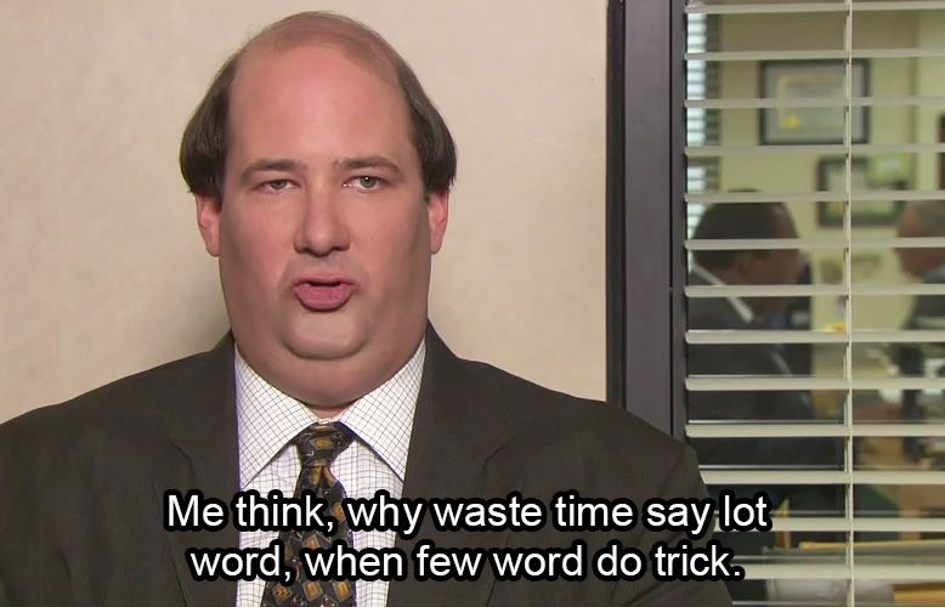 1. Be Concise
CLEAR INFORMATION
ONLY FEW WORDS
2. Organize Your Paper
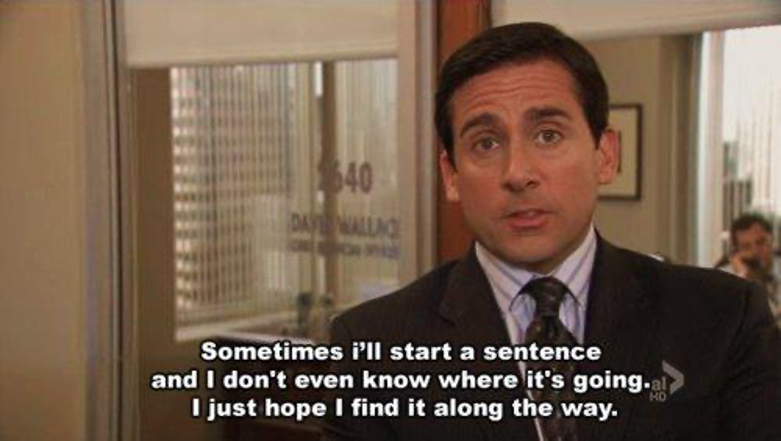 WRITE A QUICK OUTLINE
PROVIDE STRUCTURE
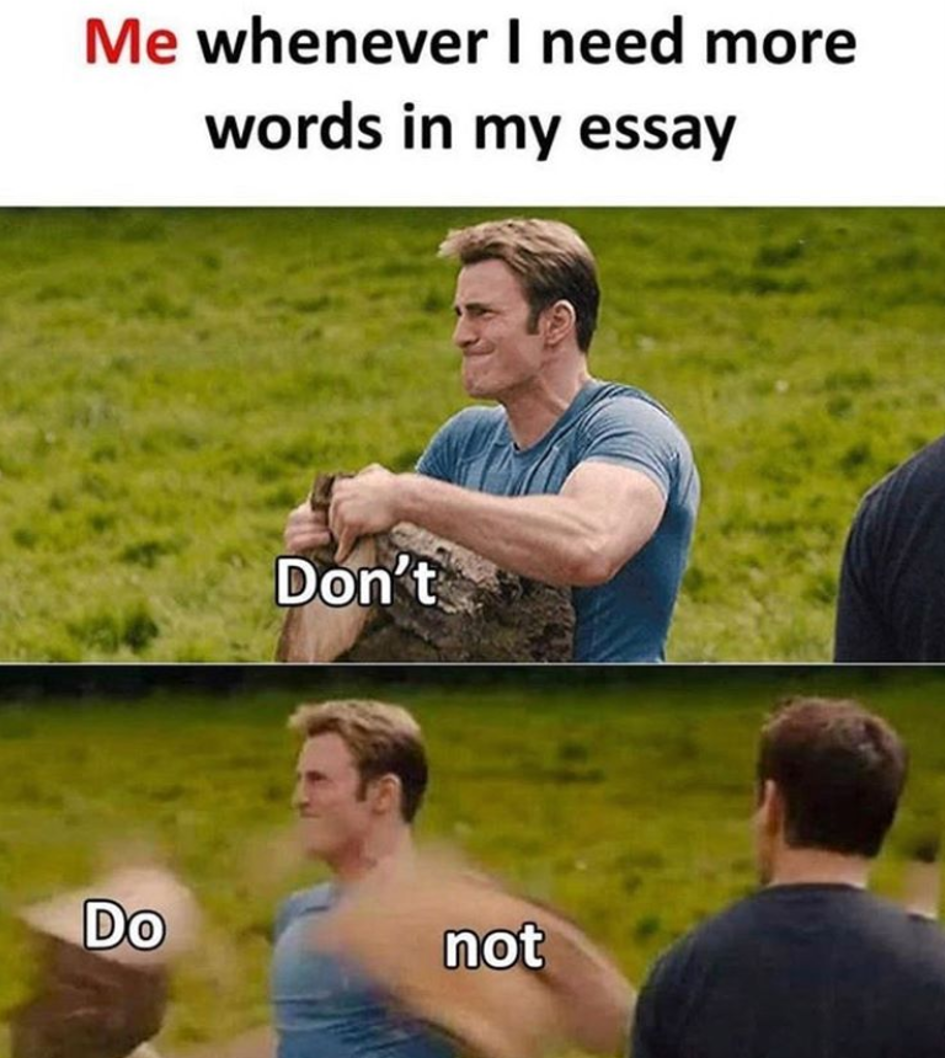 3. Avoid
CONTRACTIONS
IDIOMS
COLLOQUIAL EXPRESSIONS
SIMPLE SENTENCES
I woke up late this morning. 
I went to the kitchen. 
I made myself a cup of coffee. I finished my coffee. 
I got ready for work. 
I looked at my watch. 
I realized I was running late. I ran out of the door. 
I jumped in my car.
4. Vary Your Sentence Structure
COMPOUND-COMPLEX SENTENCES
I woke up late this morning. I went to the kitchen and I made myself a cup of coffee. After I finished my coffee, I got ready for work. When I looked at my watch, I realized I was running late, so I ran out of the door and jumped in my car.
4. Vary Your Sentence Structure
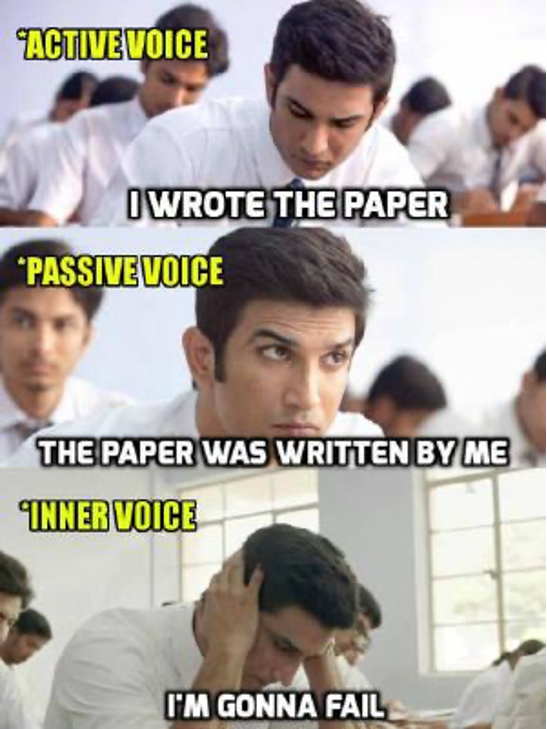 5. Use Active Voice
NOT FOR EVERY SENTENCE
SEE 1. BE CONCISE
6. Avoid repetition
VARIETY OF WORDS
PRECISE LANGUAGE
TRANSITION WORDS
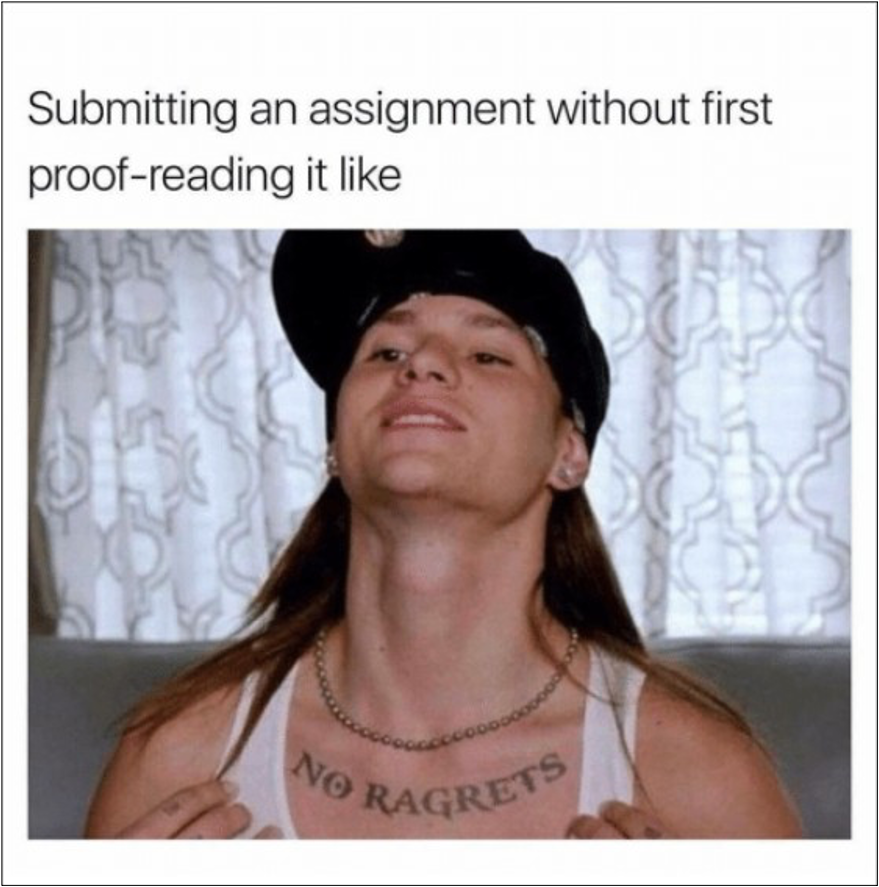 7. Proofread
SENTENCE STRUCTURE
CHECK FOR REPETITION
READ BACKWARDS
PRESENTATION TIPS
Only One Message Per Slide
1
+
1
=
0
John Sweller and Mayer-Theory
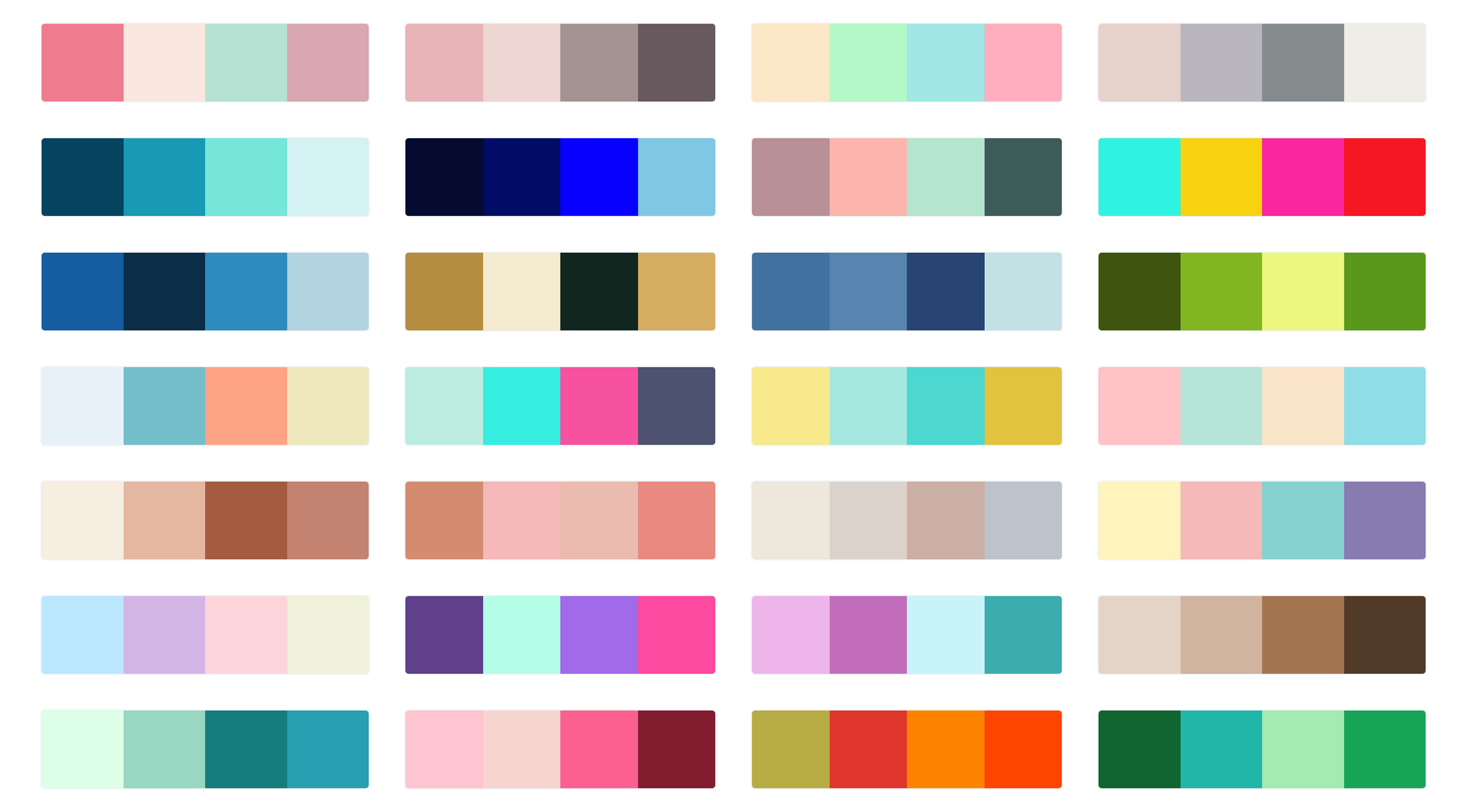 Contrast
DARK BACKGROUND
3 COLOURS
TITLE <-> KEY POINTS
BLINDING
TIRING
LOSS OF FOCUS
Disadvantages of a Bright Background
FOCUS
VISUAL AID
RELAXING
Advantages of Dark Background
Objects
British Authors
JANE AUSTIN
EMILY BRONTE
H.G. WELLS
J. K. ROWLING
THOMAS HARDY
WILLIAM BLAKE
GEORGE ORWELL
CHARLES DICKENS
VIRGINIA WOLF
WILLIAM SHAKESPEARE
ARTHUR CONAN DOYLE
DAVID WILLIAMS
8/30
S I X
WORK SMARTER NOT HARDER